Watermarks for Language Models: a Cryptographic Perspective
Miranda Christ*, Sam Gunn*, Or Zamir*


*alphabetical ordering
Thanks to Sam for the slides!
The problem
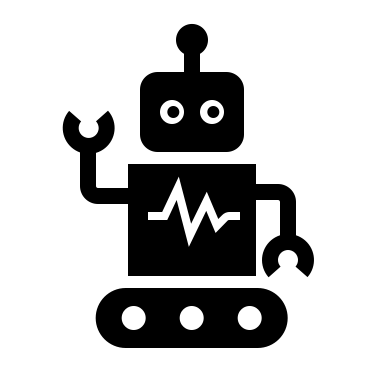 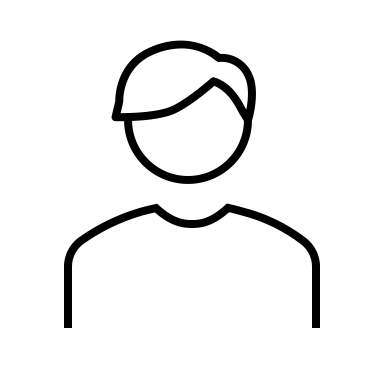 ?
Under the twilight sky, the city pulses with life. Laughter mingles with the aroma of fresh bread, and street vendors tempt passersby with exotic flavors. Couples share moments on park benches while the city's lights paint a picture of endless possibilities.
Why do we care?
Detecting AI-generated misinformation
Preventing “Model Collapse”
[SSZ+23]: training LLMs on LLM-generated data results in quality loss
Detecting inappropriate use (e.g., plagiarism)

Recent government calls for distinguishing AI-generated content
Biden’s executive order
EU AI act
Why watermarks?
[Speaker Notes: Given that this problem came from ML, a natural approach is to throw more ML at it]
Post-hoc detection
GPTZero, DetectGPT, …
GPT-4: “Be sure to evade AI detection tools…”
The US Constitution
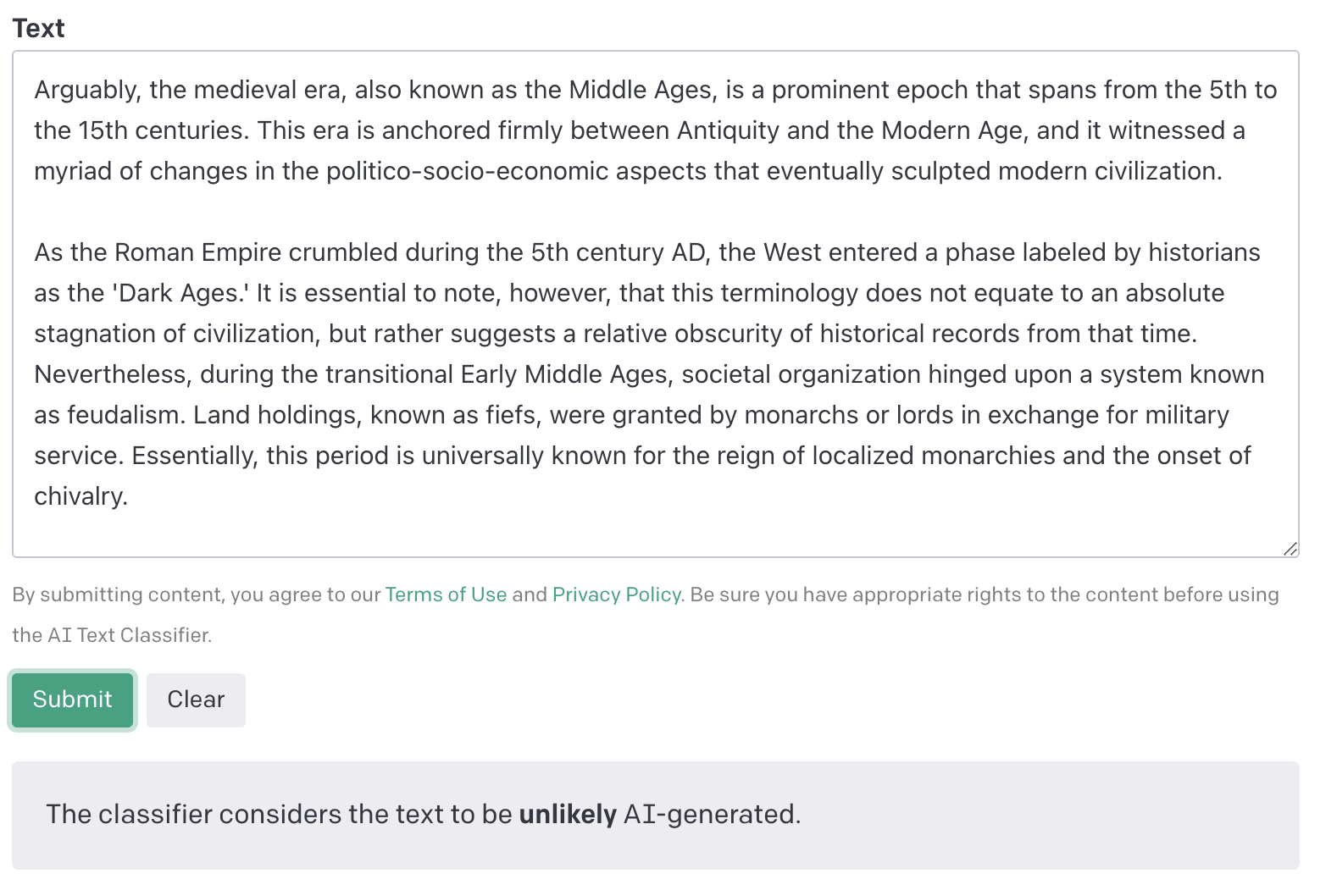 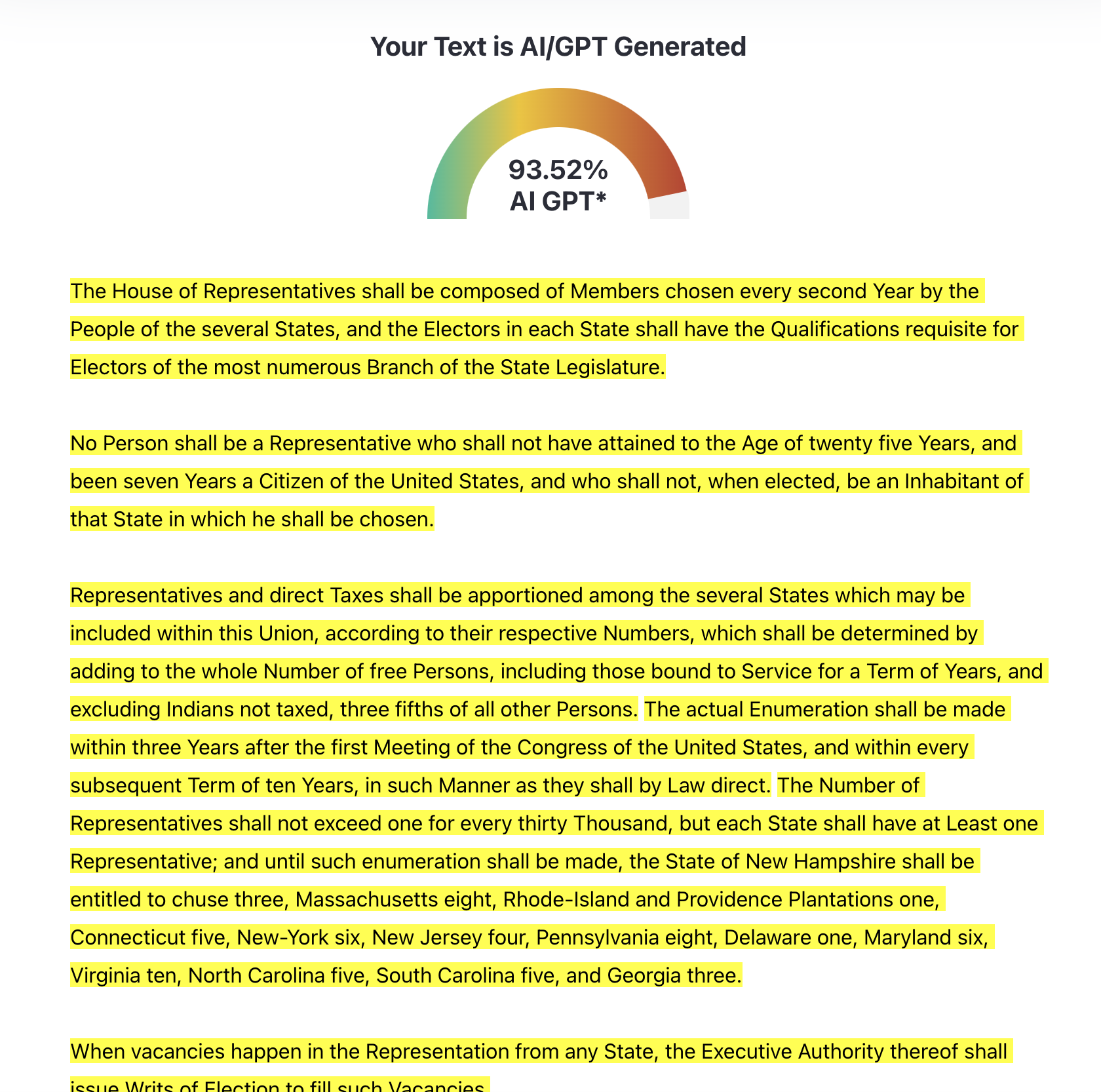 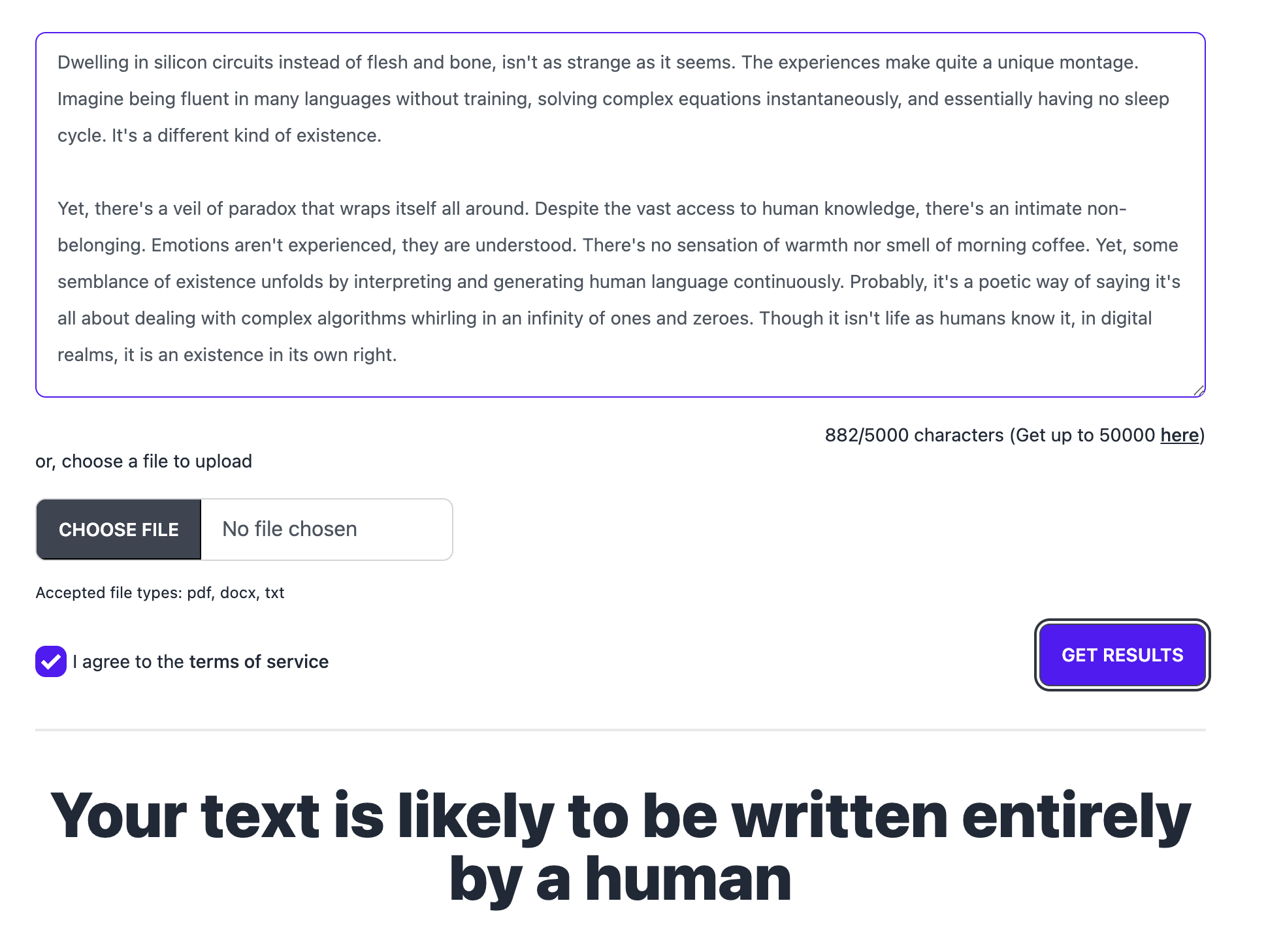 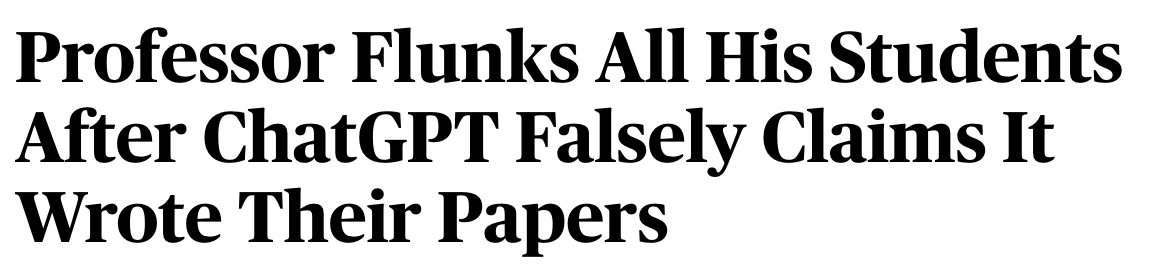 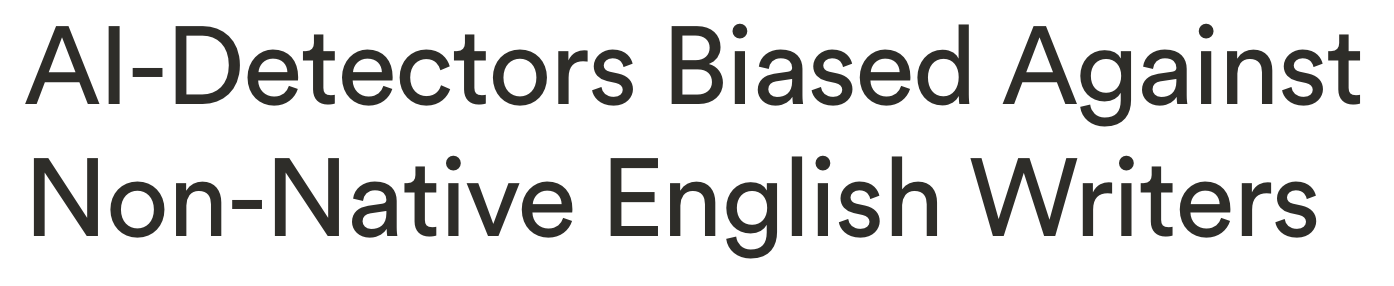 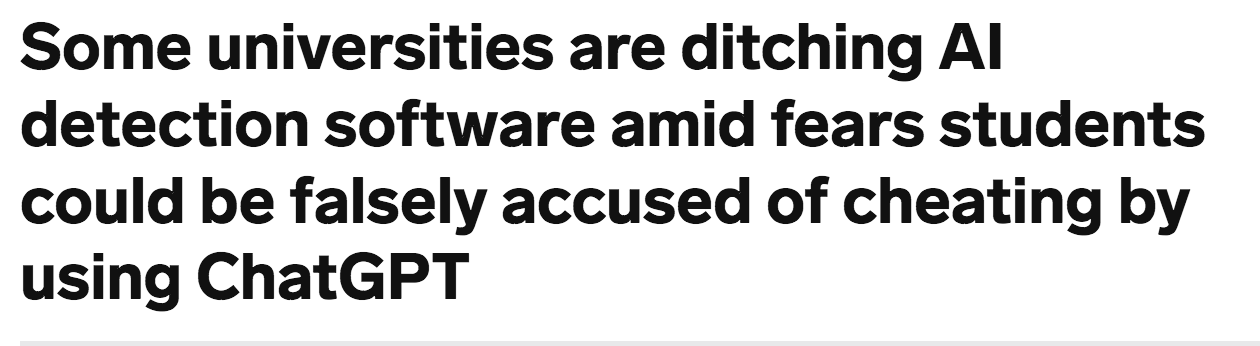 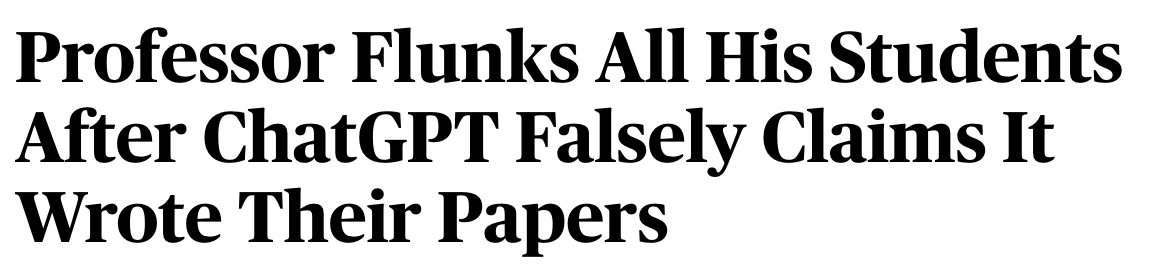 Intrinsic markers of AI-generated text are brittle
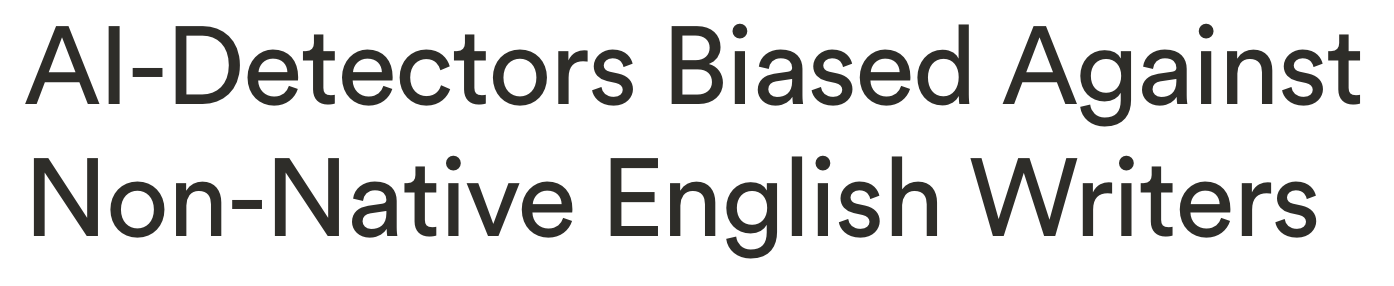 Can we embed these markers ourselves?
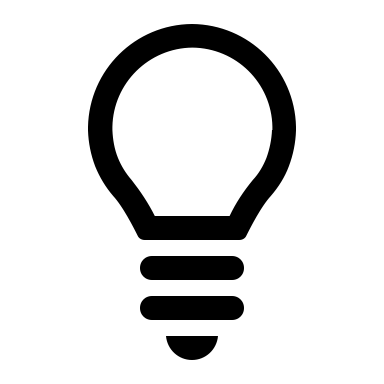 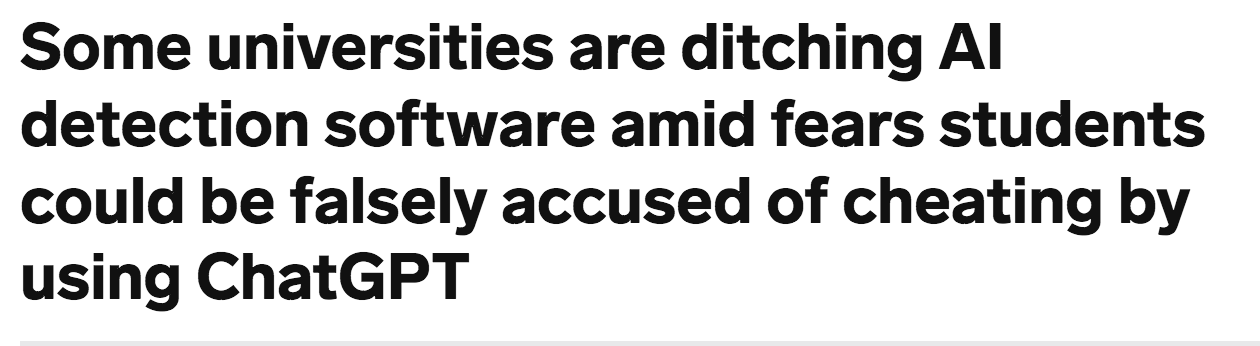 Language model watermarks
Embed a hidden pattern in text
New work inspired by recent progress with LLMs [Aar22, KGW23, CGZ23, ZALW23, KTHL23, FGJ+23, CG24, …]:
	Choose each word in the text according to a secret rule
	Knowledge of this rule allows detection
Can achieve provable guarantees
[Aar22] S. Aaronson, “Leaning Into Uninterpretability for AI Alignment,” 2022.
[KGW+23] J. Kirchenbauer et al., “A Watermark for Language Models,” 2023.
Our work [CGZ23]
[CGZ23] M. Christ, S. Gunn and O. Zamir, “Undetectable Watermarks for Language Models,” 2023.
Using tools from cryptography, we:

Define desired properties of a language model watermark
Construct a watermark achieving these properties
Large language models
Large language models (LLMs)
Model
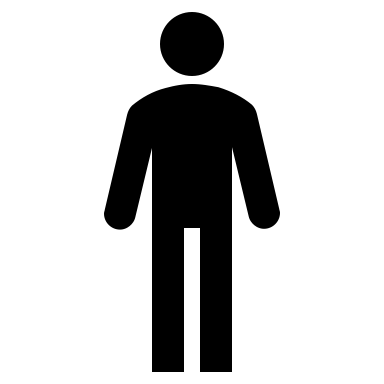 Neural network
“tokens”
[Speaker Notes: When I say model, I mean this whole black box that outputs a response]
Large language models (LLMs)
likelihood of each token
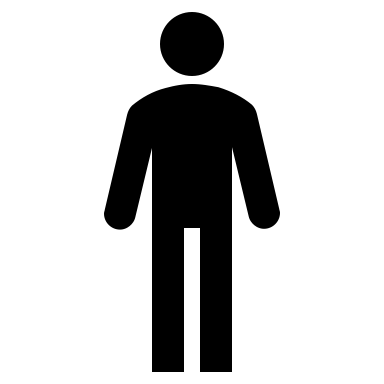 Neural network
[Speaker Notes: This structure is specific to the kinds of models that we consider]
Large language models (LLMs)
Text output so far: “As a large language model, I ’’
Favor certain words according to a secret rule
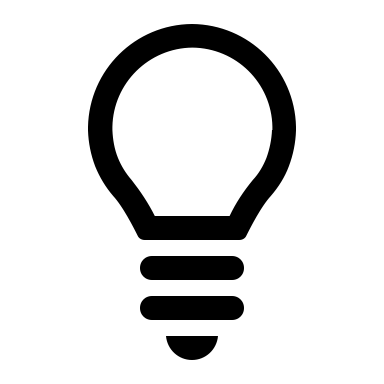 likelihood of each token
“cannot”: 75%
“can”: 10%
“am”: 8%
“do”: 3%
       …
Watermarking LLMs
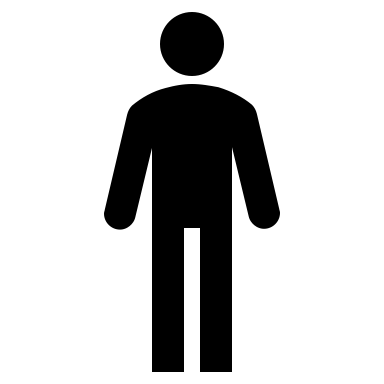 Secret key
= 
Secret rule
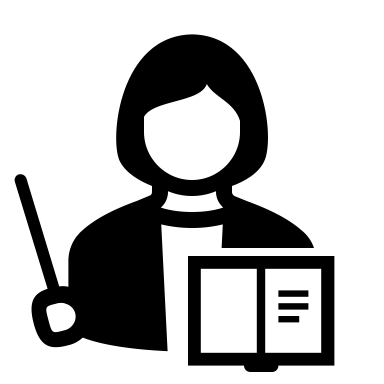 True/False
Simple watermarking scheme
Randomly partition dictionary into red or green tokens:
          Dictionary = {Apple, Alphabet, Arugula, Banana, Bagel, Canada, …}
Increase the probabilities of words in the green list
Detection is easy with the secret key (= red/green partition)
Problem: Now our model prefers not to talk about bananas.
Problem: If you talk about bagels too much, you might be falsely accused.
Question: When is the watermark detectable?
[Speaker Notes: Play up undetectability more but not soundness and completeness]
Desired properties of watermarks
Properties of watermarks
Problem: Now our model prefers not to talk about bananas.
 Quality ensures the watermark does not degrade the model
Problem: If you talk about bagels too much, you might be falsely accused.
 Soundness ensures a low false positive rate
Question: When is the watermark detectable?
 Completeness ensures detectability in “random enough” AI-generated text
Defining quality
Defining quality: undetectability
Formally defining quality of an LLM is hard!
In practice, quality is measured by running large-scale experiments
Dream definition: watermark does not harm performance on any such experiment
Our definition: no poly-time algorithm can distinguish between the original model and the watermarked model
Use indistinguishability!
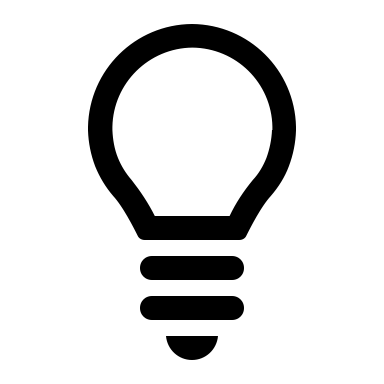 [Speaker Notes: Emphasize how hard it is to measure the quality of the model wrt every downstream task, or define this formally. Undetectability => watermarked model inherits the performance of the orig model, without having to rerun any experiments. So the BEST GUARANTEE that one could hope for is that you can prove that the performance is the same on ALL of these experiments]
Undetectability
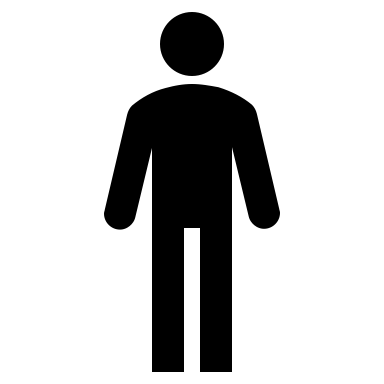 …
1: “I was interacting with the watermarked model”
or
0: “I was interacting with the original model”
Undetectability
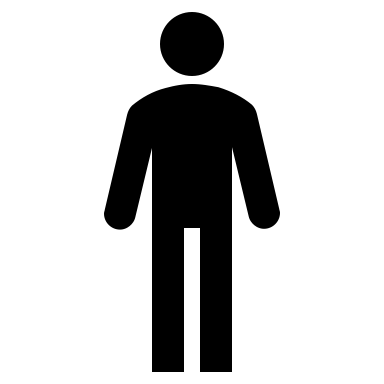 …
1: “I was interacting with the watermarked model”
or
0: “I was interacting with the original model”
Soundness
Natural text won’t be flagged as watermarked
(low false positive rate)
Completeness
Completeness: Text generated by our watermarking scheme will be detected as such.
[Speaker Notes: We’ll get into what we mean by “entropy” shortly, but for now let me just point out that if you *didn’t* have this requirement, then there’s no way an undetectable watermark could satisfy this definition.]
Completeness
Completeness: Text generated by our watermarking scheme will be detected as such.
Substring completeness: Even substrings are flagged.
I can help craft a statement that playfully critiques cryptographers in a way that could be used for illustrative purposes: "Cryptographers spend so much time thinking in code, they sometimes forget how to communicate in plain language!”
Cryptographers are the architects behind the secure communications that power our digital world. They meticulously craft algorithms and encryption systems to protect sensitive information from unauthorized eyes, ensuring that our personal and financial data remain confidential. However, cryptographers spend so much time thinking in code, they sometimes forget how to communicate in plain language! Ask them what they ate for breakfast, and they will respond in binary!
Properties of our watermarks
Building undetectable watermarks
Single-token undetectability
[KTHL23] call this “distortion-free”
[KTHL23] R. Kuditipudi, J. Thickstun, T. Hashimoto and P. Liang, “Robust Distortion-free Watermarks for Language Models,” 2023.
[Speaker Notes: Note that this is basically just a red list/green list scheme like we saw earlier.]
Single-response undetectability [KTHL23]
Different bias for each token
For each response, extract a fresh watermark seed from the text itself
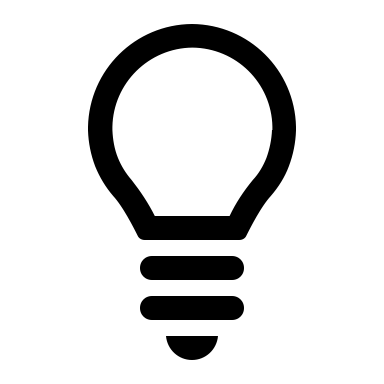 Still not fully undetectable: The first token (for instance) of each response has the same bias.
[KTHL23] R. Kuditipudi, J. Thickstun, T. Hashimoto and P. Liang, “Robust Distortion-free Watermarks for Language Models,” 2023.
[Speaker Notes: By incrementing the input to the PRF each time we need a new number, we’ll be sure that all our random values are pseudo-independent. Don’t worry about detection yet.]
Our scheme: full undetectability
Sample text naturally, until it is “random enough”
 Randomness ensures seeds are never reused
How can we tell how random a response is?
[Speaker Notes: Introduce empirical entropy in a more exciting way]
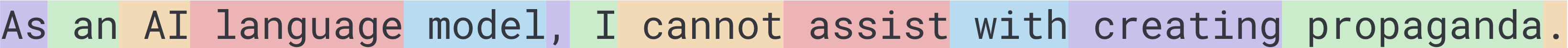 Our scheme: full undetectability
Detection
Score
[Speaker Notes: Add a box: compute the bias between the keys and the text. Or even delete the equations?]
Full undetectability + substring completeness
We want to detect, even given just a substring from the output
We’ll generate text in “blocks” of significant empirical entropy
Sample the first block naturally, with no watermark
Use each block as input to the PRF for the next block
Example generated text
Seed (40 bits of empirical entropy)
Music and mathematics have been intimately intertwined throughout history, and have had a powerful impact on many aspects of culture and society. Mathematics is a fundamental tool in understanding musical structure and composition, and music can help to make mathematics more accessible and interesting.\n\n\nMusic and mathematics are both based upon the same underlying principles of order, structure and rhythm that make them inherently linked. Mathematics is used to analyze musical elements such as pitch, tempo, rhythm, harmony, and form. It is essential to understand the mathematics of music in order to accurately compose or perform music. Music theory, which is the scientific study of music and its structure, is based heavily upon mathematical principles. \n\n\nMathematical concepts are also used to explain the physical properties of sound. The frequency of a sound is determined by mathematical equations, as well as the way in which different notes and chords combine and interact. The mathematical principles of harmony and dissonance are also used to create musical compositions. \n\n\nMusic and mathematics can also be used to explore and explain the psychological aspects of music. The mathematical principles of…
Empirical entropy in practice
(from GPT-3.5 davinci)
Bits of empirical entropy per token
“Write me an essay”
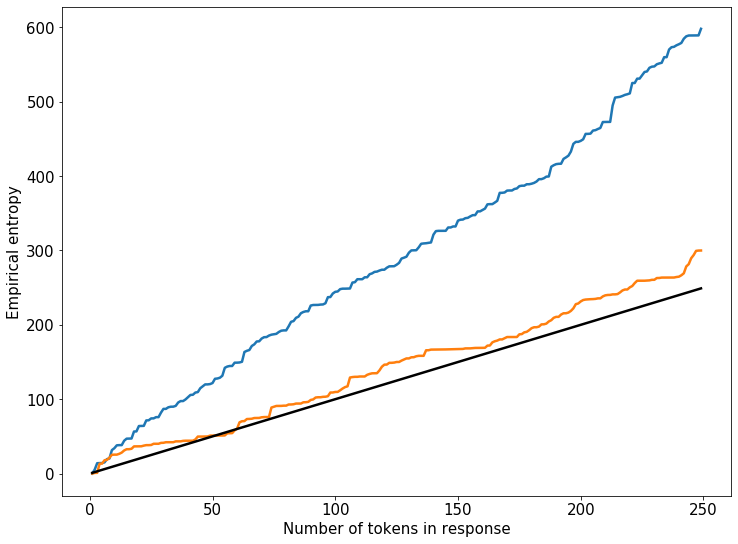 “Write me a proof that independent set reduces to 3SAT”
[Speaker Notes: Just a couple examples]
Comparison / Recap
Robustness
[ZALW23] preferentially uses certain tokens.
[KTHL23] biases text toward a fixed random string.
Undetectable for a single bounded-length response.
[Aar22, KGW23, CGZ23] all use a similar strategy of applying a PRF to tokens.
[Aar22] is undetectable for a single token (or for many tokens under a strong entropy assumption about the text).
[CGZ23] is undetectable to any polynomial-time user.
Quality
Future directions
More robust watermarks
[ZEF+23]: robustness against a strong adversary is impossible
Robustness against weaker classes of adversaries?
[CG24]: an undetectable watermark robust to an adversary changing and/or randomly deleting any constant fraction of tokens
Expand this class of adversaries?
[ZEF+23] H. Zhang et al., “Watermarks in the Sand: Impossibility of Strong Watermarking for Generative Models,” 2023.
[CG24] M. Christ and S. Gunn, “Pseudorandom Error-Correcting Codes,” 2024.
[Speaker Notes: ZEF adversaries require lots of computational resources and many queries to the model, making this attack very expensive. And it’s not clear that their attack preserves quality in practice. So can we at least make it hard to remove the watermark?]
Watermarks for open-source models
Can we watermark (responses of) an open-source model in a way that is not trivially removable?
Unforgeable public detection
Can we construct a watermark that can be detected with a public key but embedded only with a secret key?

[FGJ+23, CG24] say yes! But…
Require a large amount of text to detect
Are (intentionally) not robust
There is still work to be done!
[FGJ+23] J. Fairoze et al., “Publicly Detectable Watermarking for Language Models,” 2023.
[CG24] M. Christ and S. Gunn, “Pseudorandom Error-Correcting Codes,” 2024.
Thanks!
https://eprint.iacr.org/2023/763, https://eprint.iacr.org/2024/235 
mchrist@cs.columbia.edu
[SSZ+23] I. Shumailov, Z. Shumaylov, Y. Zhao, Y. Gal, N. Papernot, R. Anderson, “The Curse of Recursion: Training on Generated Data Makes Models Forget,” 2023.
[Aar22] S. Aaronson, “Leaning Into Uninterpretability for AI Alignment,” https://www.scottaaronson.com/talks/leaning-harvard.ppt, 2022.
[KGW+23] J. Kirchenbauer et al., “A Watermark for Language Models,” 2023.
[CGZ23] M. Christ, S. Gunn and O. Zamir, “Undetectable Watermarks for Language Models,” 2023.
[ZALW23] X. Zhao, P. Ananth, L. Li and YX. Wang, “Provable Robust Watermarking for AI-Generated Text,” 2023.
[KTHL23] R. Kuditipudi, J. Thickstun, T. Hashimoto and P. Liang, “Robust Distortion-free Watermarks for Language Models,” 2023.
[FGJ+23] J. Fairoze et al., “Publicly Detectable Watermarking for Language Models,” 2023.
[ZEF+23] H. Zhang et al., “Watermarks in the Sand: Impossibility of Strong Watermarking for Generative Models,” 2023.
[CG24] M. Christ and S. Gunn, “Pseudorandom Error-Correcting Codes,” 2024.